Planetary Science R&A
Jonathan Rall
Planetary Science R&A Lead

Discussion with Chief Scientist

Washington, DC
Sept 30, 2014
Outline
Planetary R&A Restructuring
Due Dates
Proposal & Selection Stats
Budgets
Step-1 & Step-2 Results so far…
Q&A
Calls from previous ROSES Years
New Programs for ROSES 2014
Origins of Solar Systems
Emerging Worlds
Cosmochemistry
Planetary Geology & Geophysics
Solar System Workings
Planetary Atmospheres
Lunar Adv. Sci & Exp Research
Habitable Worlds
Outer Planets Research
Mars Fundamental Research
Exobiology
Exobiology & Evolutionary Biology
Planetary Astronomy
Solar System Observations
Near-Earth Object Observations
PSD R&A Program List
PSD ROSES Submitted, Selected by # and %
[Speaker Notes: The left Y Axis (%) refers to the black line with the % symbols, whereas the right Y axis (# of proposals) refers to the lines with blue triangles and red squares. While the decreasing % of proposals from ROSES 2010 and 2011 selected for funding (compared to 2008-2009) are inversely correlated with increasing numbers of proposals to ROSES 2010 and 2011  (compared top two curves on chart # 4) it is also true that fewer proposals were actually selected from ROSES 2010 and 2011 (~350 & ~325, respectively) compared to ~380 from ROSES 2008 & 2009. (see bottom curve on chart #4). 

Any correlation between increasing numbers of proposals and diminishing selection rate utterly breaks down for ROSES 2012 when the number proposals diminished yet the selection rate (and number of proposals selected) also diminished. Note, 2012 data doesn’t include LASER selections. Last two years this program selected ~25. Even if 25 are selected from LASER 2012 the absolute number selected will still be <300, a couple dozen fewer than in prior years.]
Effects of longer grants
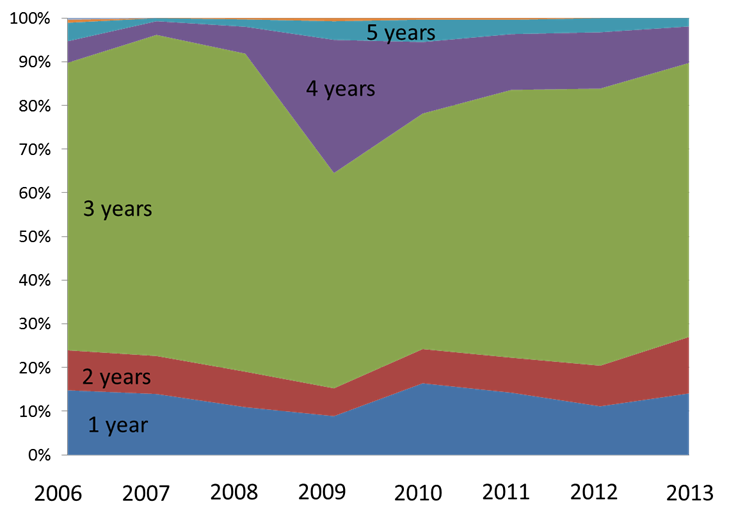 PSD Budget
Step-1 Proposal Decisions
The time-to-notify after the Step-1 deadline is consistent across the Core programs

The dominant factor is not the number of proposals, but this year’s discussion between program caucuses
Time-to-notification is given as calendar days between the Step-1 deadline and when the majority of the NSPIRES notifications were sent.
*A few were notified at 49 days
Step-1 Proposal Decisions
[Speaker Notes: The SSW number is higher than was in the letters because of two pre-approved DFRAP refugees and one voluntary withdrawal.

EW redirects were primarily to SSW and XRP
SSW redirects were to PDART (45%), EW, and  the DAPs]
Step-2 Proposal Submissions
“Redirected” is Discouraged with a SMD redirect suggestion
“Discouraged” has no redirect suggestion
[Speaker Notes: The Step-1 to Step-2 attrition rate is ~26%, but the Step-1 Encouraged to Step-2 attrition rate is consistently ~20%.

The range for EW No Step-1 and the SSW Encouraged are due to me not having a list of those EW redirects that did say that they wanted to be transcribed there. Not sure it’s worth noting that unless they ask.]
Step-2 Proposal Team Changes
PIs could add funded team members by emailing the program lead more than two weeks before the Step-2 due date

Nearly as many PIs removed Co-Is as added them (except for in Exobiology)
[Speaker Notes: The “Proposal Teams” here refers to only funded team members. Collaborators, Admin Staff, Consultants, etc, are not counted.]
Step-2 Proposal SubmissionsFocusing in on Solar System Workings (SSW)
“No Step-1” are proposals transcribed from another program
“Redirected” is Discouraged with a SMD redirect suggestion, “Discouraged” has no redirect suggestion
[Speaker Notes: The Step-1 to Step-2 attrition rate is ~26%, but the Step-1 Encouraged to Step-2 attrition rate is consistently ~20%.

The range for EW No Step-1 and the SSW Encouraged are due to me not having a list of those EW redirects that did say that they wanted to be transcribed there. Not sure it’s worth noting that unless they ask.]
Step-2 Proposal Submissions in SSW
2008-2013 programs that fed into SSW: LASER, MFRP, OPR, PATM, PGG
Percentages may not sum to 100% due to rounding
[Speaker Notes: These numbers would seem to suggest that people with multiple Step-1s, but it does include the Step-1s that were redirected elsewhere. As some Discouraged Step-1s submitted Step-2s, it is not obvious how to count those, as it includes people who disagreed with the redirects and those that are submitting the same proposal to multiple programs. We can report these numbers better at the end of the year when we are able to look at all programs together.

Note that a response to this plot will be “See! The reorganization is taking away scientists’ opportunities to be funded by compressing the due dates so that they submit fewer proposals.”]
Step-2 Proposal Submissions to SSW
[Speaker Notes: No appreciable difference between 2008-2013 and the reorganization. Between Step-1 and -2, the burden on the institutions lessened, but again remember Step-1 redirects that did not submit Step-2s.]
Step-2 Proposal Submissions to SSW
[Speaker Notes: Everything is rounded down.]
Step-2 Proposal Submissions
[Speaker Notes: These numbers include CS proposals. It would have been too much trouble to try to sort those out. If 2014 proposals have the same CS distribution as 2008-2013, however, it shouldn’t be an issue.

Inflation between 2008 and 2014, however, will remain an issue.]
Step-2 Proposal Submissions
We observe no significant deviation between the SSW proposal loads and historical levels for either PIs or their institutions

The budget requests in SSW are slightly higher than the 2008-2013 trend, but we have not accounted for inflation or civil servant proposals in these calculations
PDART Overview
PDART is a new program intended to fill the programmatic gap for those PIs that want to restore, create, or consolidate data, data products, and tools without doing a full, targeted science investigation (or not being able to describe both in the page limit)

PDART received 140 Step-1 proposals, which is three times what PMDAP had historically received, fifty percent more than Solar System Observations this year, and equal to or greater than the DAPs in previous years

This is a level of support that demonstrates the community’s interest in a data product and resource development  program
14 Step-1s were redirected from SSW, so we need to work to getting out the word on PDART
We hope that the clarification to the call language means that more people will recognize the reference-information creation aspect next year
PDART Step-1 Proposals
The numbers-by-activity sum to greater than 140 due to proposals citing more than one activity type

The creation and archiving of Reference Databases was one of the tasks that PDART was intended to encourage
28% of the Step-1s included that task
[Speaker Notes: 28% Reference Databases: Good news for the intent of creating PDART.]
The End
Questions?
Two-Step Review Process
All reorganized PSD R&A programs use the Two-Step process this year

To ensure that all proposals this year get reviewed
A proposal submitted too late to be reviewed in the appropriate program will be reviewed elsewhere on its behalf, but the appropriate program will consider the proposal for funding
A proposal that appeared responsive and was Encouraged to submit to Program A in Step-1 but was deemed responsive to Program B in Step-2 will be reviewed by Program A and Program B will consider it for funding
Two-Step Review Process
What goes into a Step-1 proposal?
Science objectives: What do I want to do and why?
Methodology: What combination of data analysis, lab work, theory, etc. will I use?
Relevance: Justification (not just an assertion) that the work is responsive to this program’s solicitation and not to another’s

The Step-1 proposal is for an evaluation of relevance, not scientific merit or impact
[Speaker Notes: When speaking to the Relevance, it is important to not that they should show that they don’t belong to another program with a similar scientific scope.]
Two-Step Review Process
Program caucus reads and reviews Step-1 proposals, and identifies the proposals that appear to fall outside of program scope and the programs for which they may be appropriate

Program caucus discusses potential redirects with other caucuses, this discussion will lead to one of the following:
Encourage to the first program
Discourage with redirect to a second program, or
Discourage with no redirect recommendation (for those Step-1 proposals that are not responsive to any PSD program)

Program caucus sends decision notifications
Two-Step Review Process
A given proposal cannot be relevant to both a Core and a Data Analysis Program

If it seems that the same proposal has been submitted more than once and the PI does not demonstrate how the proposals are not the same, then…
The PI may be asked to withdraw one of the proposals, or
The caucuses may decide to review the proposal only once

This year, every proposal will be reviewed, but no given proposal will have multiple funding opportunities
Step-2 Review: Conflict of Interest
To assemble panels, PSD is using the established conflict of interest policy
This policy focuses upon blocking a funded team member’s ability to influence the outcome of their own proposal or those proposals in direct competition with it; it does not disqualify a funded team member from participating in a review with a blanket statement

PIs and Co-Is have panel-level conflicts and will not be in the room while any proposal in direct competition with theirs is being discussed
Further, we will not have PIs at the venue when any proposal in direct competition with theirs is being discussed and will avoid that situation for Co-Is
This is not a problem for Collaborators as there could not be a financial gain, but they do retain a proposal-level conflict
Step-2 Review: Conflict of Interest
When a program’s Step-2 review takes place over multiple weeks, funded team members may serve on the weeks when their proposal is not being reviewed
There is then no ability to influence the evaluation of their proposal or of those in direct competition
We are still avoiding using PIs as panelists

We can and do use funded team members as external reviewers by noting their panel-level conflict of interest and explicitly telling proposers to note the conflict and that they are free to accept all, some, or none of the review
Step-2 Review: Panel Organization
Proposals are generally divided into panels based on science themes and investigations, not specific targets
No: Mars geology, giant planet atmospheres
Yes: volcanism, climate change

Large programs, as has been done in previous years, are split between multiple review weeks
Panels will be assigned to weeks so as to enable the occasional “panel hopping” that always happens
[Speaker Notes: In some cases, dividing panels based on science themes returns the same results as dividing based on targets. For instance: rings and orbital dynamics, planetary magnetospherics, disk theory, planetary formation]